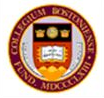 BOSTON COLLEGE WORLD-WIDE WEBINARS:
Interviewing for Success
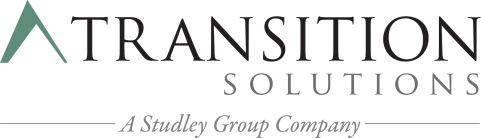 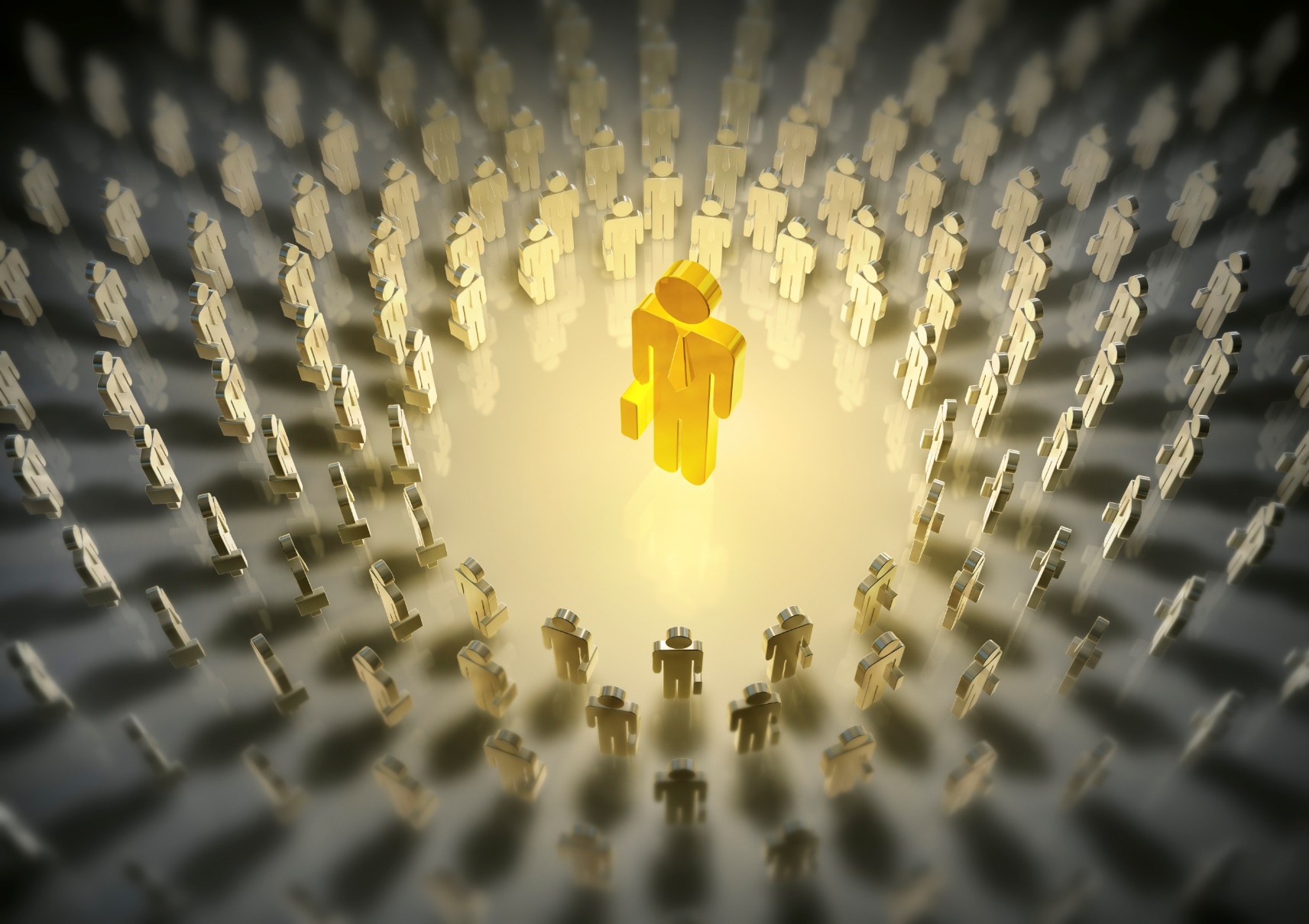 Donna Sullivan ’85
Vice President, General Manager of Transition Solutions
1
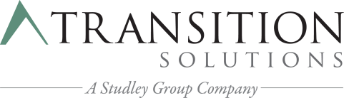 Interviewing
Introductions – 30 Second Commercial
Understanding the Interview Process
How Many – Who – What Type:  The Decision Makers
Alignment – Their Needs/Your Strengths
Skills vs Strengths … Accomplishments & Proof!
How to Make a Difference
Following Up
The Process
For Each Organization – For Your Decision Making
2
GOAL
We Want You…
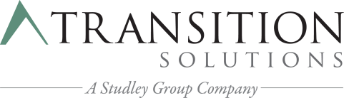 3
30 SECOND COMMERCIAL
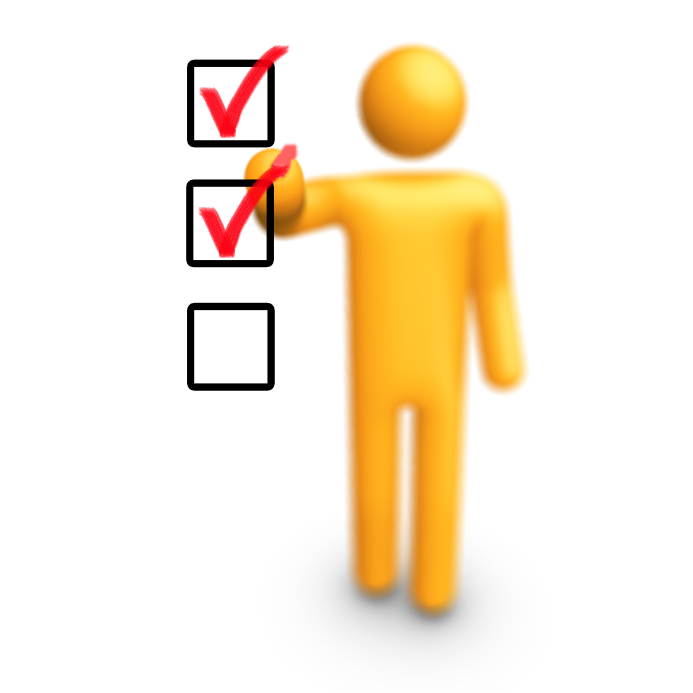 30 Second Commercials
Overview of  You - The Product!
Keys to Success
Succinct
Strength Driven
Backed by FACT – (Accomplishment)
Connection to the Company or Organization
Did I mention Succinct?!!
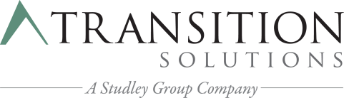 4
An audition?
A history lesson?
An effort to find the most talented person?
A Sales Process for the Best Fit!
What is an Interview?
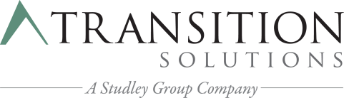 5
Product Differentiation
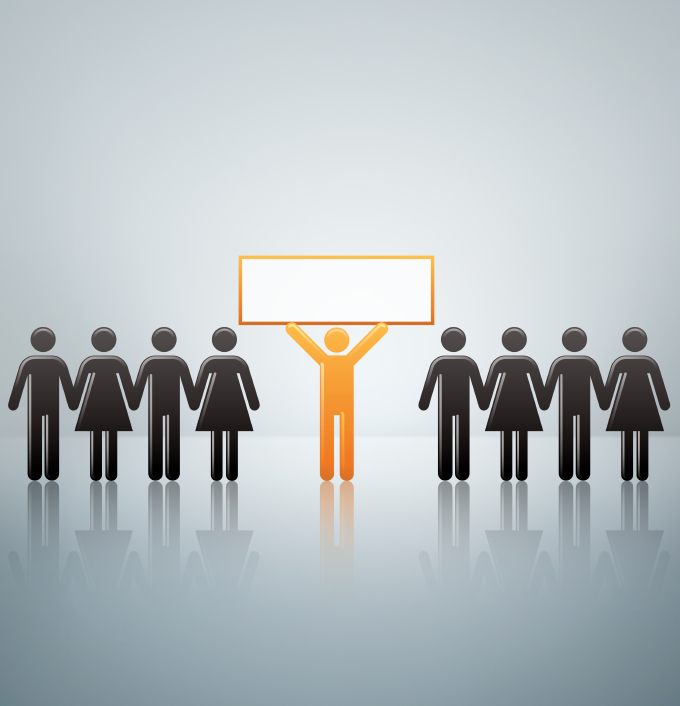 Most Candidates will have same or similar
functional experience…
Sell more than skill sets – no one else has your Accomplishments!
Be precise – ACTION and RESULTS
Give them the Proof with the Pudding!
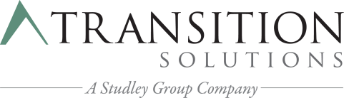 6
Qualifications
Screen
Culture
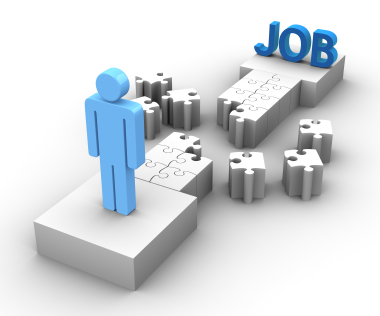 The Interview Process
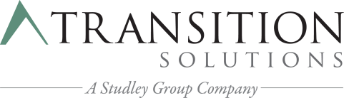 7
Interviews
Screening – Recruiters/Internal
and then….
Behavioral Interview
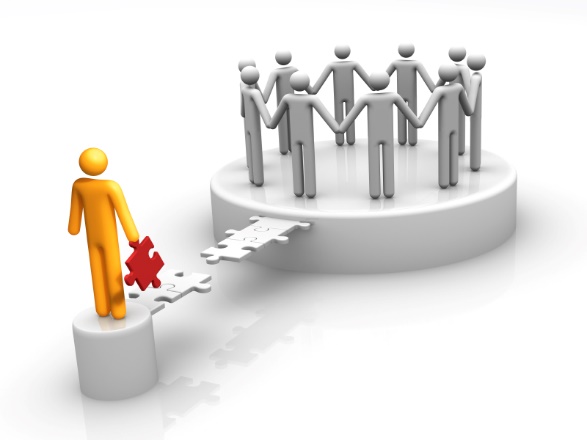 Match Your Skills & Experiences with Their Needs
Sell Yourself through Alignment
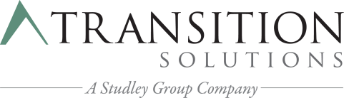 8
Tell me about yourself?
What are your greatest strengths?
How much money do you want to make?
What is a weakness?
What are your long term/short-term plans?
Why do you want to leave your current position (though that is self evident!)
Why should I hire you?
Most Frequently Asked Screen Questions
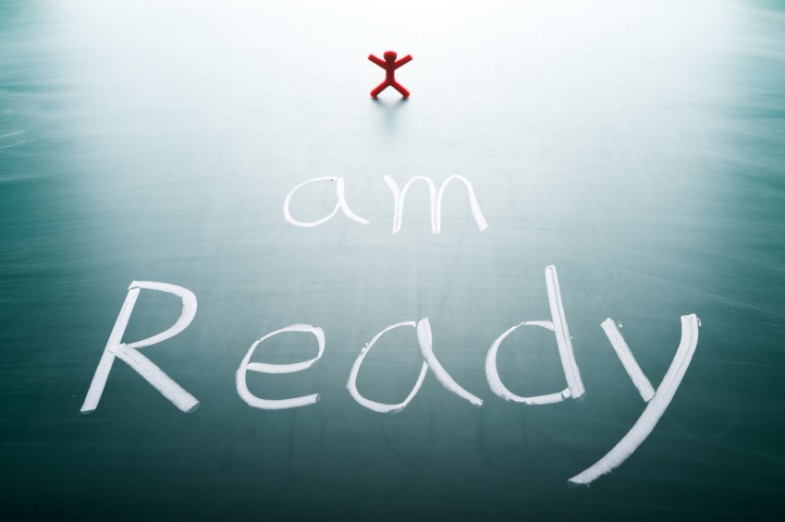 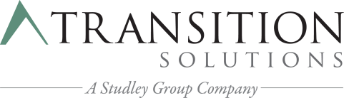 9
Why Behavioral Interviewing?
Interview Approach
What are the Technique Differences – Conventional vs. Behavioral
Core Competency Reviews
Critical Factors
Industry and company specific
Past Behavior  - Indicator of Future Behavior
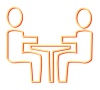 The questions will all be open ended!
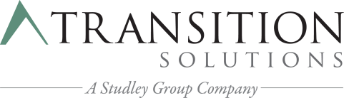 10
Describe something you’ve done that shows how you pro-actively inform others about relevant developments
Tell me about a situation where you responded constructively to a difference of opinion.
Think of a project that required you to lead in the face of persistent challenge
Describe your behavior in a situation that was contentious /volatile
Describe a time when you had to gather info and data in order to diagnose a problem before taking action.  Talk me through your actions.
Tell me about a challenging situation when you earned the trust and credibility within your team.
Examples of BehavioralQuestions
11
Keys to Success
Answer with the job in mind
Connect to their “pain”
Be succinct – answer directly
Creating a “conversation” rather than an “interrogation”
Being prepared – with questions, research, resume, notes, and references (when requested)
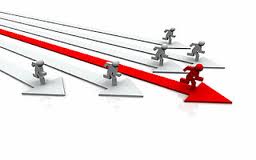 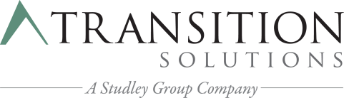 12
Keys to Failure!
Going there without your research done
Not being prepared – physically and emotional (packaging matters!)
Not following  the process from beginning to end
Not following up with professionalism
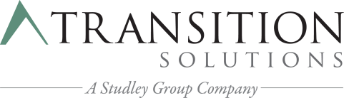 13
Types of Interviewers
Recruiters

Functional Heads

Line Managers

Peers

Subordinates
Screeners

Technical Experts

Tactical Focus

Culture: Behavioral

Culture:  Style
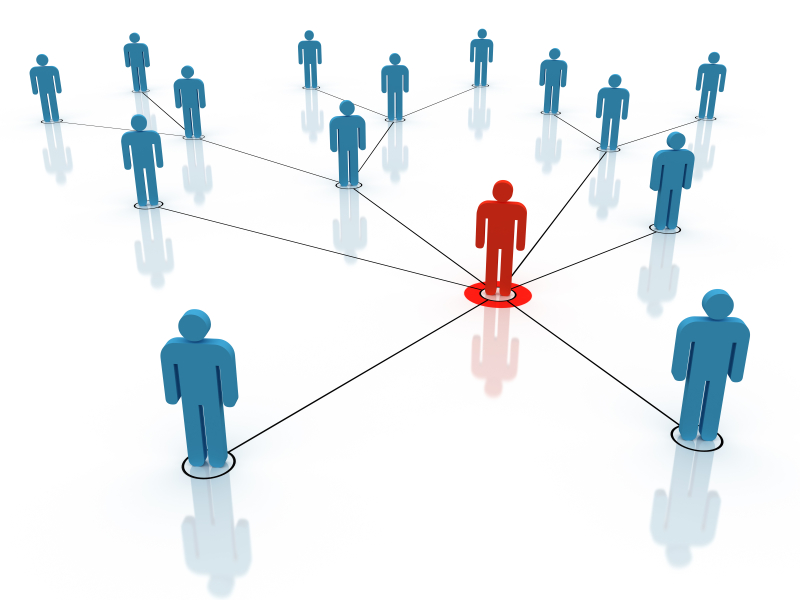 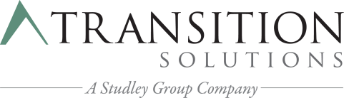 14
IMAGE
Dress appropriately.
(You are a Product.)
    Movement and Mannerism.
Use names – ask for       	feedback. 
    Listen!!  It’s quality of 	communication – not 	quantity.
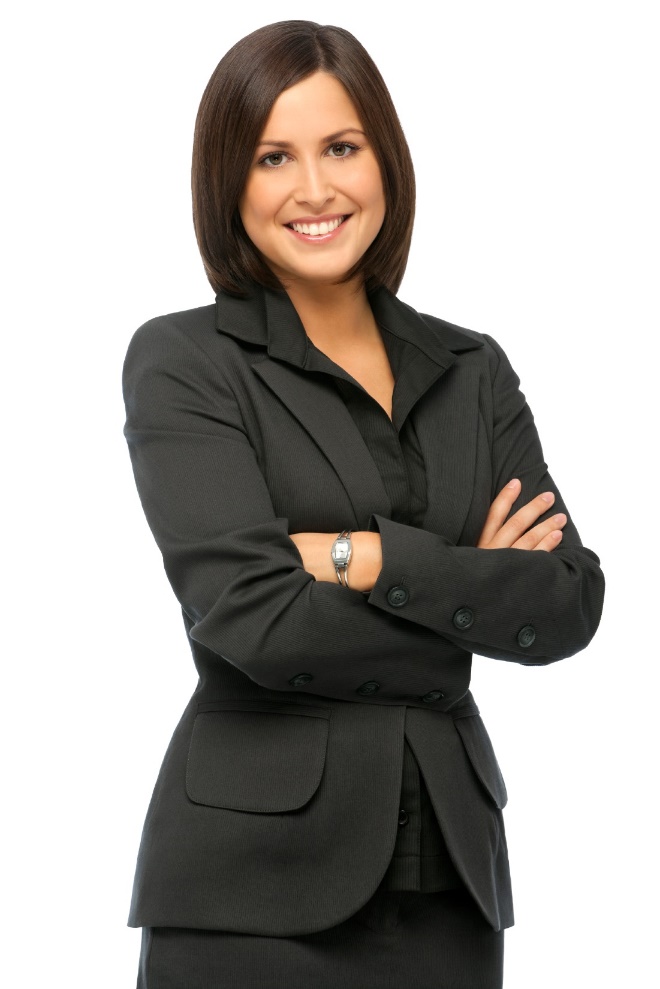 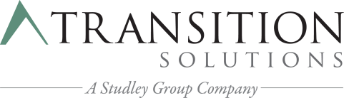 15
Keys to Success
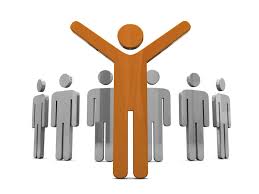 Know the Product (yourself).
Know the Market (the job).
Be Prepared – Research beyond the numbers!
Understand the process early on.
Connect with and understand all the Interviewers – not just the decision maker.
The Best Candidate isn’t always selected – it’s the Candidate that Sells the Best!!  PRACTICE.
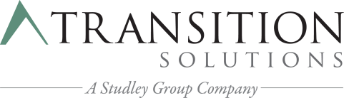 16
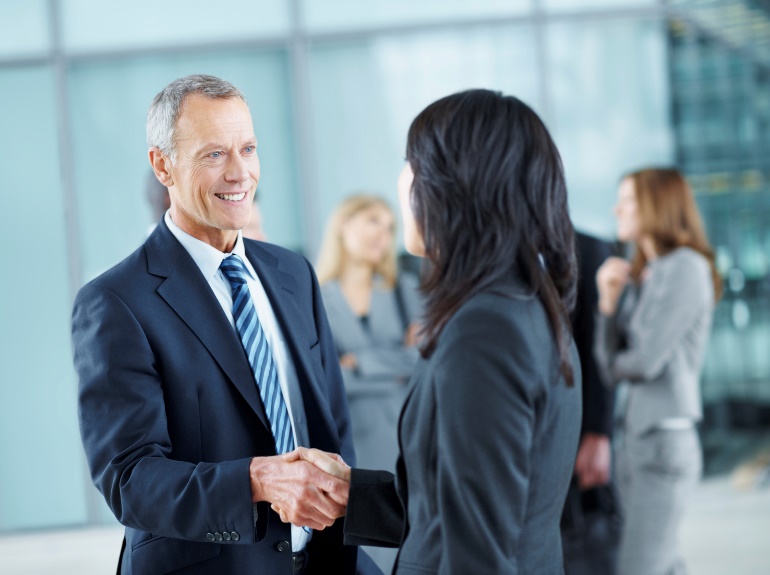 Always ask for next steps
Ask for timelines
“Is there anything that concerns you about my candidacy?”
Send emails to everyone in process – personalized and with a connection made!
Closing the Meeting
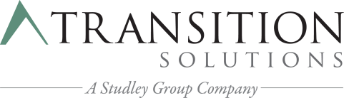 17
Questions?
Are youReady?
18
Transition Solutions is an international outplacement organization – headquartered in Quincy, MA.  We have over 30 years experience helping corporations and organizations across all industries through change of all kind- acquisitions, mergers, rightsizing and downsizing.
A little about  Donna…
19